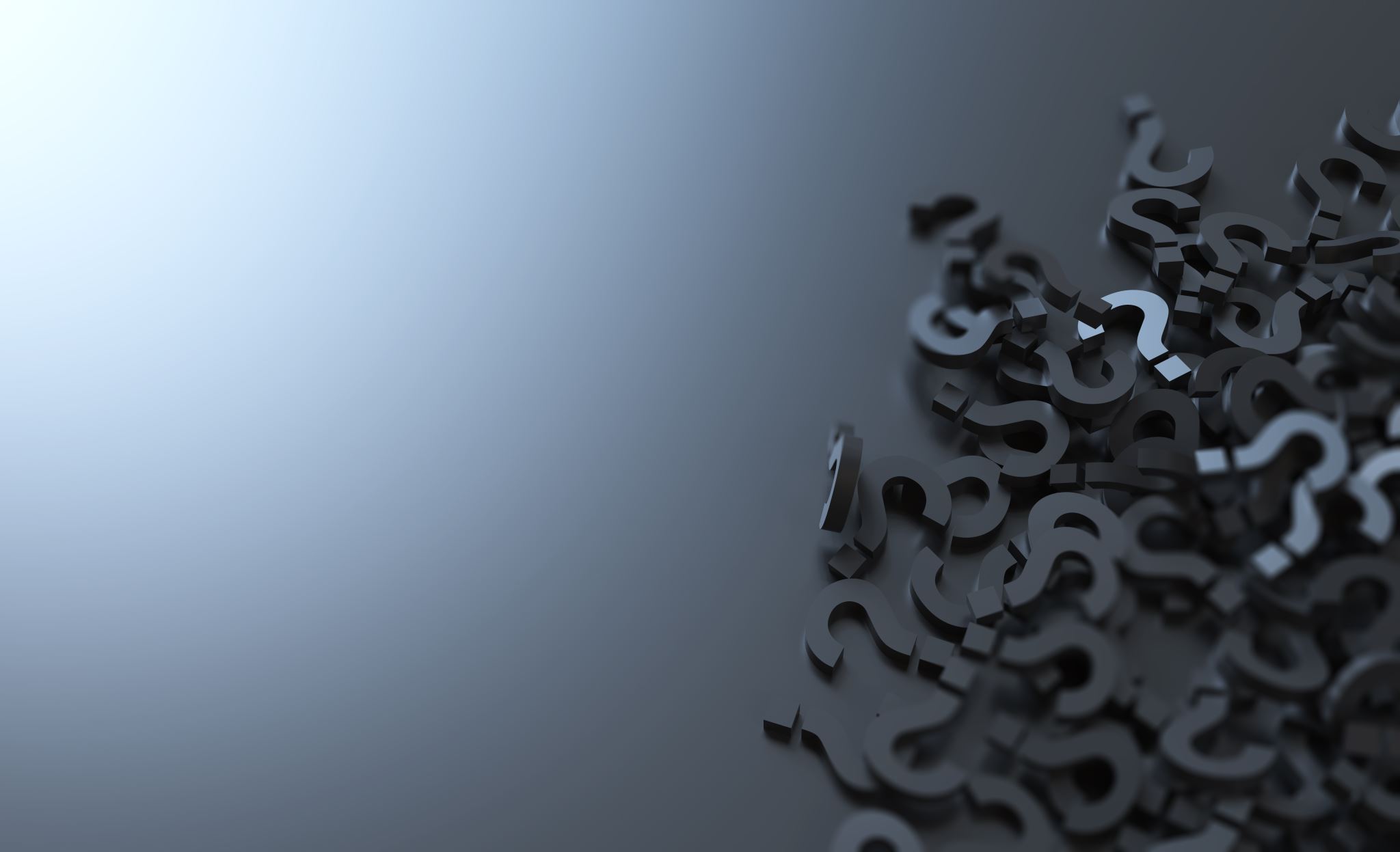 Benefits of adding questions throughout lectures
Elizabeth Shobe
Professor of Psychology
Introduction
The basic testing effect methodology involves presentation of  information, followed by an initial test (retrieval practice), restudy or an unrelated task, and then followed by a delayed test. A testing effect occurs when delayed test performance is higher  following retrieval practice than other conditions. 
Goal 1: Review the testing effect literature to determine elements that can be adapted in an authentic classroom.
Accuracy and feedback
Relationship between retrieval practice and delayed test
 Goal 2: Modify experimental methodology for adaptation in ecologically valid class setting
Instructor workload
Class time
Resources
Equity
Goal 3: Determine if a simple method incorporating retrieval practice into existing introductory psychology course was sufficient for testing effects
Feasibility
Sustainability
Hypotheses
Hypothesis 1  
Students with retrieval practice distributed throughout a lecture will demonstrate higher performance on a delayed test than those in previous classes who did not have retrieval practice. This conceptually replicates the findings of Healy et al. (2017), Weinstein et al. (2016), and Shapiro and Gordon (2012) by incorporating retrieval practice after short blocks of information. Critically, the precise duration of the blocks was intentionally loosely controlled in this study to fit genuinely into the natural discourse and topic coverage of an authentic class.   
Hypothesis 2
Testing effect will be consistent across multiple sections of Introduction to Psychology but may not be observed for biopsychology, sensation and perception, or health topics. While testing effects have been observed with jargon-heavy courses (e.g., McDaniel et al., 2012), introductory psychology students are not immersed in that content for the semester, have varying degrees of interest and minimal background in cellular or functional neuroanatomy, and they struggle the most with these topics (Peck et al., 2006). Moreover, Woolridge et al. (2014) did not find a testing effect for closely related concepts in an evolutionary biology chapter and Jensen et al. (2014) only had success in a biology course for non-majors when retrieval practice questions directly facilitated elaboration. As such, without additional manipulations, testing effects for these topics may be elusive in introductory psychology. 
Hypotheses 3
No testing effect differences will be observed between retrieval practice questions that are identical to and closely related to questions on the delayed test. Adequate coverage of concepts has resulted in testing effects for identical and closely related questions (Batsell et al., 2017; Chan, 2009; Chan et al., 2006; Bjork et al., 2014; Jenson et al., 2013) and this should extend to an authentic classroom.
method
Procedure
Students attended class twice per week, 110 minutes per session. 

Each session included a lecture accompanied by a PP. F19 sections had PP with retrieval practice, F18 and S19 had PP without retrieval practice. 

Retrieval practice occurred after approximately 15 to 25 minutes of lecture. 

The instructor (author) read each question aloud and asked students to orally volunteer answers, followed by a quick hand poll of agreement among the students.

The instructor orally provided confirmatory or corrective feedback for each question before presenting the next question or resuming lecture. 

Each block used two to four minutes, and total time used per class session was within the range of 8 - 15 minutes. 

All students had access to PP without retrieval practice questions through Blackboard from the start and throughout the duration of the semester. 

Retrieval practice questions were not accessible outside of class or on personal devices, other than what students wrote down at time of presentation. No electronic devices were allowed during class sessions as a course policy.
Participants
384 students enrolled across four class sections of Introductory Psychology participated for no compensation. Fall 2018 (F18) (n = 96), Spring 2019 (S19) (n = 96), Fall 2019 (F19a) (n = 97) and Fall 2019 (F19b) (n = 95). 
Mean age = 20, 75% female. 

Materials 
Delayed Test
Six multiple choice unit quizzes defined the delayed tests.
Each quiz covered the chapters in the unit. 
Responses were recorded on a scantron form and machine scored.
Retrieval Practice Questions
Short blocks of four to seven multiple choice questions were added to all PowerPoint presentations (PP) for F19a and F19b sections. 
Blocks were inserted after major concepts or short sections spanning approximately three to five lecture slides. 
Repeated questions were identical to those on the unit 1, 3, and 6 quizzes
New questions were different from quizzes 2, 4, and 5; different or related aspect of a concept than the delayed test.
Hypothesis 3.
Results
Hypothesis 2.
Comparisons of Repeated and New Retrieval Practice Questions to No Retrieval Practice
Point Advantage for Retrieval Practice Across Six Quizzes
Hypothesis 1.
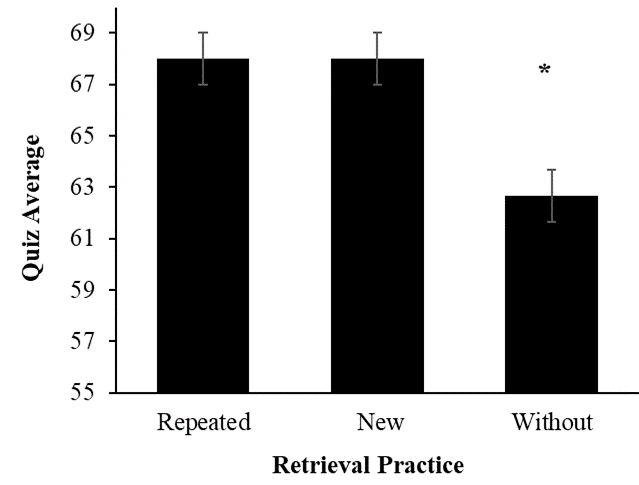 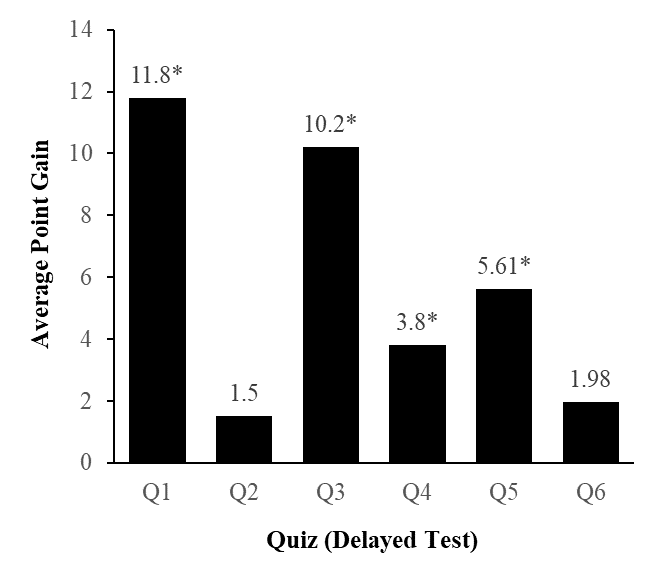 Higher Quiz Average with Retrieval Practice than Without
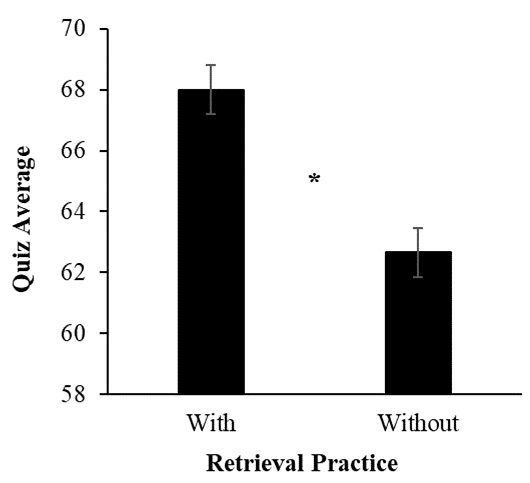 Note. Figure shows no significant difference between retrieval practice conditions (repeated, new), bit equally and significantly better than quiz performance without any retrieval practice.   
* No difference between repeated (M = 67.10, SE = 0.84) and new (M = 67.37, SE = 0.93), t(190) = -0.48, p = .63, 95% CI [.84, 1.38], Cohen’s d = .03. p < .01
Note. Figure shows the average difference for each quiz (abbreviated as Q), and a significant advantage for classes with retrieval practice over those without for all but Q2 (Health) and Q6 (sensation, Perception, biopsychology). 
* p < .05
* t(382) = 3.94, p < .001, 95% CI [2.27, 6.81], Cohen’s d = 0.40. Levene’s test, F(1, 382) = 0.92, p =.34
Results
Retrieval practice conditions means (M), standard errors (SE) for six quizzes
Retrieval practice comparison of percentile rank for each grade range
Conclusion
Retrieval practice after short blocks of lecture improves delayed test performance
No difference was observed between repeated and new questions
Jargon-heavy or complex topics may require retrieval practice that facilitate elaboration
This method can be feasibly implemented using little class time, no additional resources, and minimal additional workload.
Distributing retrieval practice throughout lecture requires minimal updating, making it a sustainable practice across semesters.